স্বাগতম
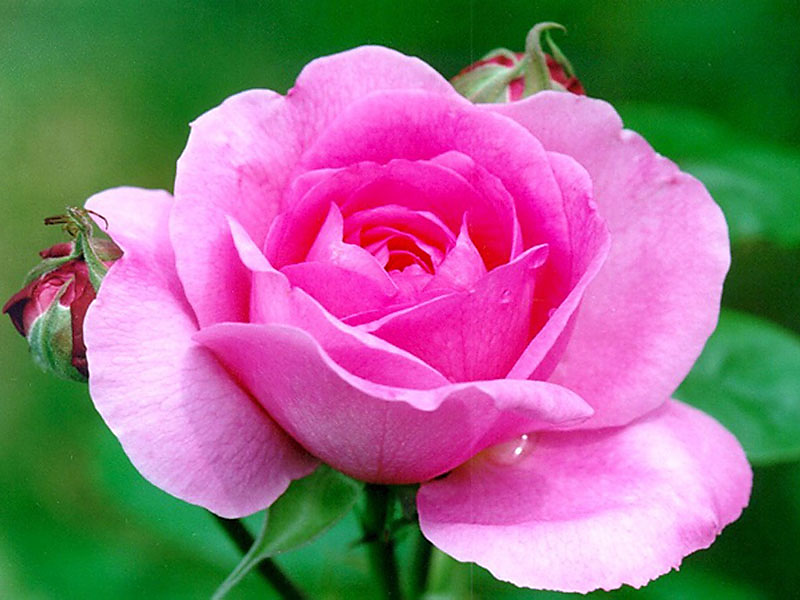 পরিচিতি
শিক্ষক পরিচিতি
পাঠ পরিচিতি
বিষয়ঃ হিসাববিজ্ঞান
শ্রেণিঃ দশম
অধ্যায়ঃ নবম (রেওয়ামিল)
সময়ঃ ৫০ মিনিট
পরিতোশ বিশ্বাস
সহকারী শিক্ষক 
মুক্তিযোদ্ধা মশিউর রাহমান বিদ্যালয়
ঝিনাইদহ ।
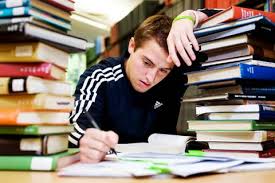 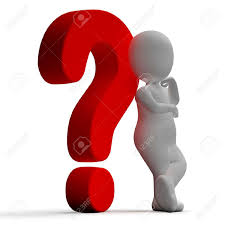 না
ডেবিট পাশে
ক্রেডিট পাশে
রেওয়ামিল
শিখনফল
এই পাঠ শেষে শিক্ষার্থীরা...
১।  রেওয়ামিল কি তা বলতে পারবে  
২।  হিসাবচক্রে রেওয়ামিলের অবস্থান ব্যাখা করতে পারবে
৩।  রেওয়ামিলের ছক প্রস্তত করতে পারবে
৪।  রেওয়ামিল তৈরির উদ্দেশ্য কী বলতে পারবে
খতিয়ানের উদ্বৃত্তসমূহ
পন্য ক্রয় ১০,০০০/-
নগদ তহবিল ৫০০০/-
পন্য বিক্রয় ১২০০০/-
ব্যাংক ঋণ ৭০০০/-
মূলধন ৭০০০/-
ডেবিট
ক্রেডিট
রেওয়ামিলের নমুনা ছক
প্রতিষ্ঠানের নাম……......            
রেওয়ামিল
                               ..........সালের………তারিখে
একক কাজ
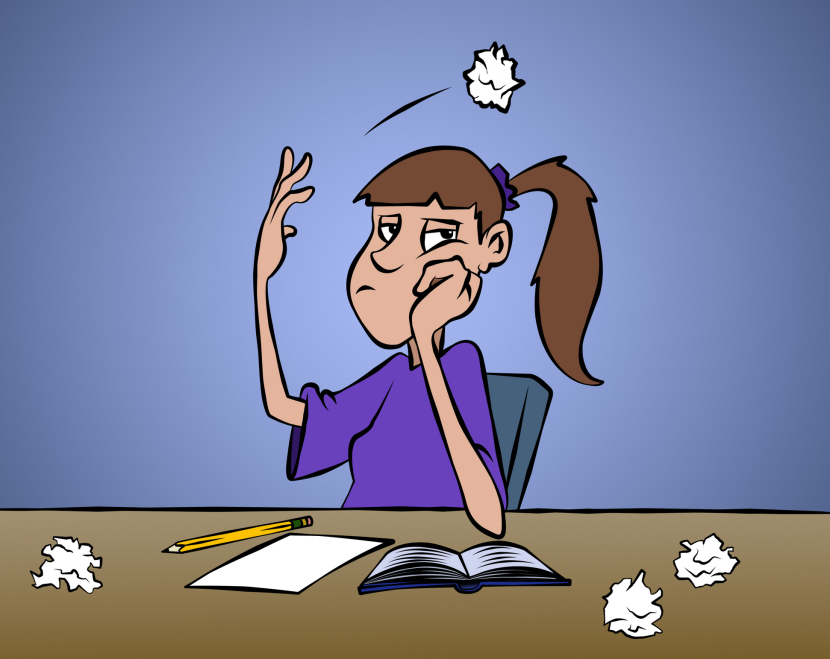 একটি রেওয়ামিলের ছক প্রস্তত কর।
২ মিনিট
উদ্দেশ্য
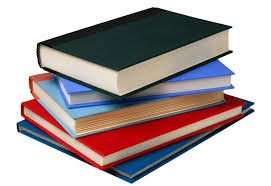 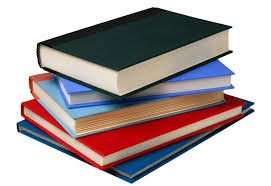 জাবেদা বই
খতিয়ান বই
সঠিকভাবে লিপিবদ্ধ করা
উদ্দেশ্য
জাবেদা
ভুলত্রুটি উদঘাটন ও সংশোধন করা
খতিয়ান
ক্রয় হিঃ
উদ্দেশ্য
আর্থিক বিবরণী
ব্যবসায় প্রতিষ্ঠানের নাম 
বিশদ আয় বিবরণী 
......... সালের ......... তারিখে সমাপ্ত বছরের জন্য
আর্থিক বিবরণী প্রস্তুত সহজতর করা
মালিকানা স্বত্ব বিবরণী
আর্থিক অবস্থার বিবরণী
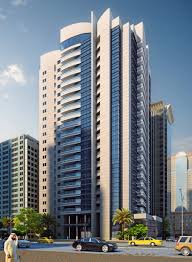 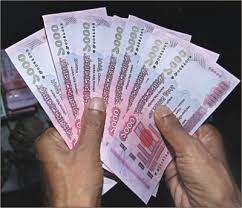 সম্পদ
আয়
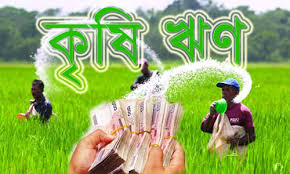 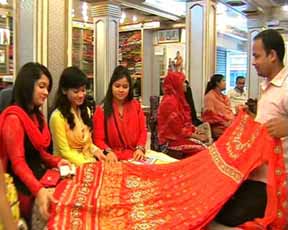 ব্যয়
দায়
দলগত কাজ   

ক. দল রেওয়ামিলের ডেবিট দিকে যে খতিয়ান উদ্বৃত্ত গুলো বসে তার পাঁচটি করে নাম লিখ । 

খ. দল রেওয়ামিলের ক্রেডিট দিকে যে খতিয়ান উদ্বৃত্ত গুলো বসে তার পাঁচটি করে নাম লিখ ।
সময় ৫ মিনিট
মূল্যায়ন
১। রেওয়ামিল  কী ?
২। নগদ তহবিল কোন পাশে বসে ?	
৩। বিক্রয় বাট্টা ডেবিট না ক্রেডিট ?
৪। ব্যাংক ঋণ কোন দিকে বসে?
৫। রেওয়ামিল প্রস্তুত করার ২টি উদ্দেশ্য বল।
বাড়ির কাজ
মজুদ পণ্য(১-১-১৬) ৩০,০০০/-, ক্রয় ৭০,‌০০০/-, বিক্রয় ১,১০,০০০/-, বিক্রয় ফেরত ৩,০০০/-, ক্রয় ফেরত ৪,০০০/-, আসবাবপত্র ২৪,০০০/-, ক্রয় পরিবহন ১,০০০/-, বেতন ১২,০০০/-, ৫% ঋণ ৪৮,০০০/-, খাজনা ও  কর ৬,০০০/-, কমিশন প্রাপ্তি ১০,০০০/-,নগদ তহবিল(0১-0১-১৬)৫০০০/-, নগদ তহবিল
(৩১-১২-১৬)৩,০০০, প্রারম্ভিক ব্যাংক তহবিল ১৫,০০০/-।
ক) উদ্দীপকের কোন কোন উদ্বৃত্ত রেওয়ামিলে আসবেনা?
খ) উক্ত খতিয়ান উদ্বৃত্ত গুলো দিয়ে করিম ট্রেডার্সের একটি রেওয়ামিল তৈরি কর।
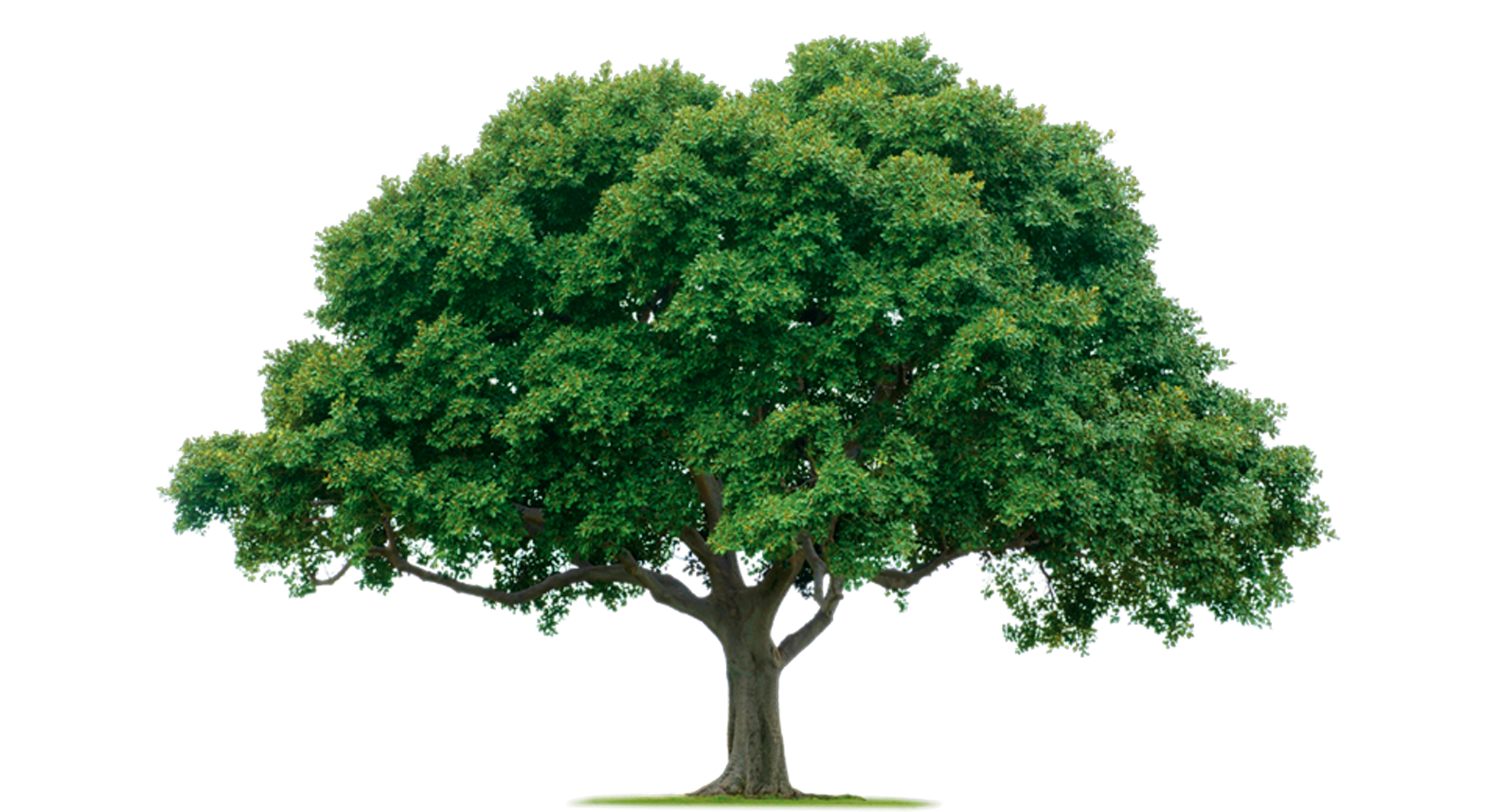 ধন্যবাদ